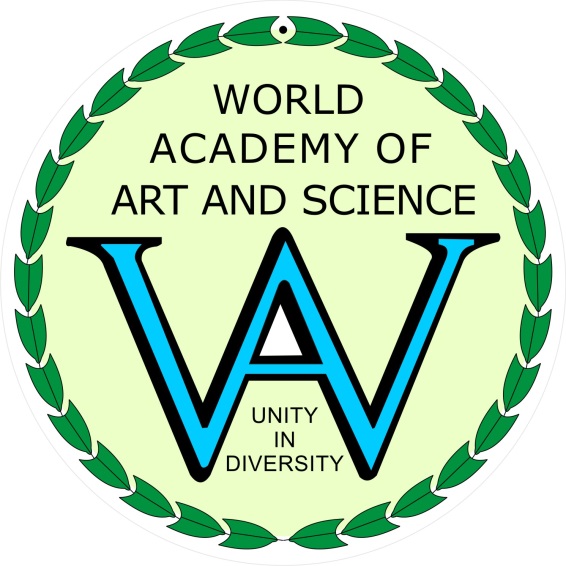 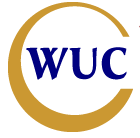 Introduction to the Course on Social Power
Garry Jacobs, Chief Executive Officer

World Academy of Art & Science
World University Consortium
2
Multi-dimensional Global Challenges
Peace & Security
Law & Governance
Economy & Employment
Education & Healthcare
Energy & Ecology
3
Effective solutions require changes at the level of
Public policies and responsible private initiative
Institutions for global and national governance
Educational content and pedagogy 
Theoretical understanding of society and its processes
Development of mind, thinking, creativity, values and individuality
4
WAAS-WUC Transdisciplinary Courses
Individuality and Accomplishment – August 2014
Toward a Transdisciplinary Science of Society – September 2014
Transformational Leadership – March 2015
Education for the 21st Century – September 2015
Mind, Thinking and Creativity – April 2016
Social Power – October 31 to Nov 2, 2016
New Economic Theory – February 2017
Creativity and Individuality – November 2017
5
Where can humanity find the power to address these challenges effectively?
6
Schedule of Lectures
7
Course Links
Course website 
http://www.worldacademy.org/courses/iuc-oct-2016/social-power

On-line forum 
https://wuc-courses.appspot.com/social_power/forum
8
The Nature and Varieties of Social Power
9
Accomplishment and Power
Human beings undertake purposeful activity for accomplishment 
Accomplishment includes meeting material needs, fulfilling social aspirations, satisfying intellectual curiosity, enjoying life, growing personally, developing civilization and culture, and evolving as a species.
All these forms of accomplishment require power – power of movement, change, growth, development and evolution.
10
Extraordinary Powers of Accomplishments
Modernization during the 19th and 20th century
Green Revolution in the 1960s & 70s
Internet & Worldwide Web since 1995
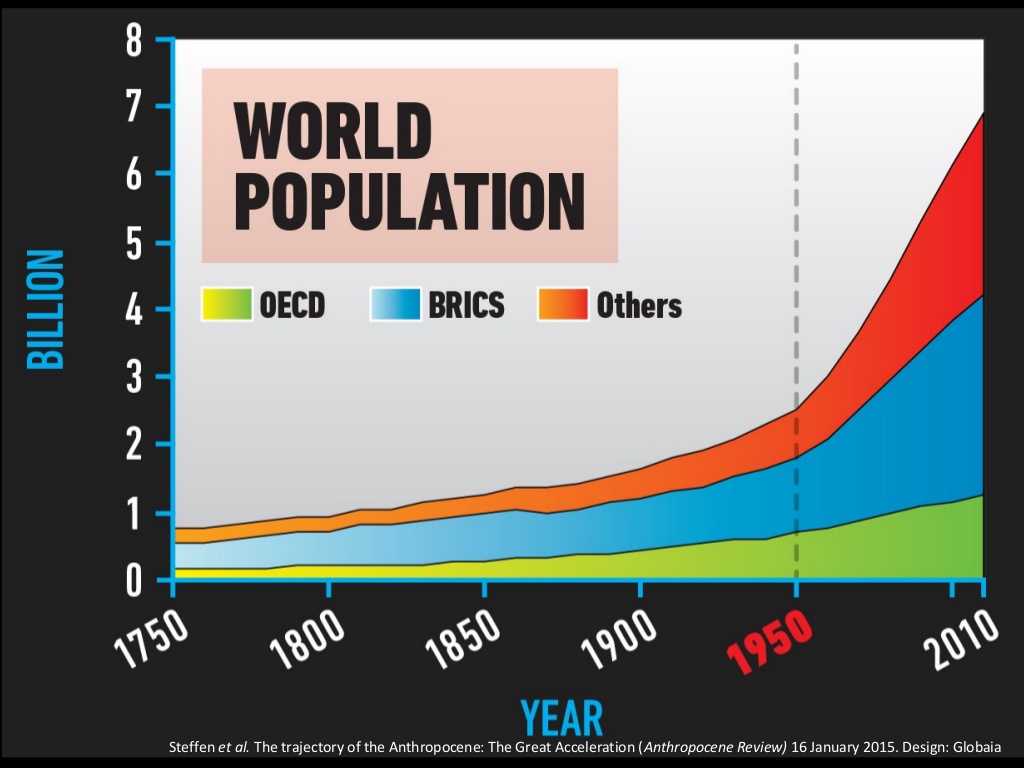 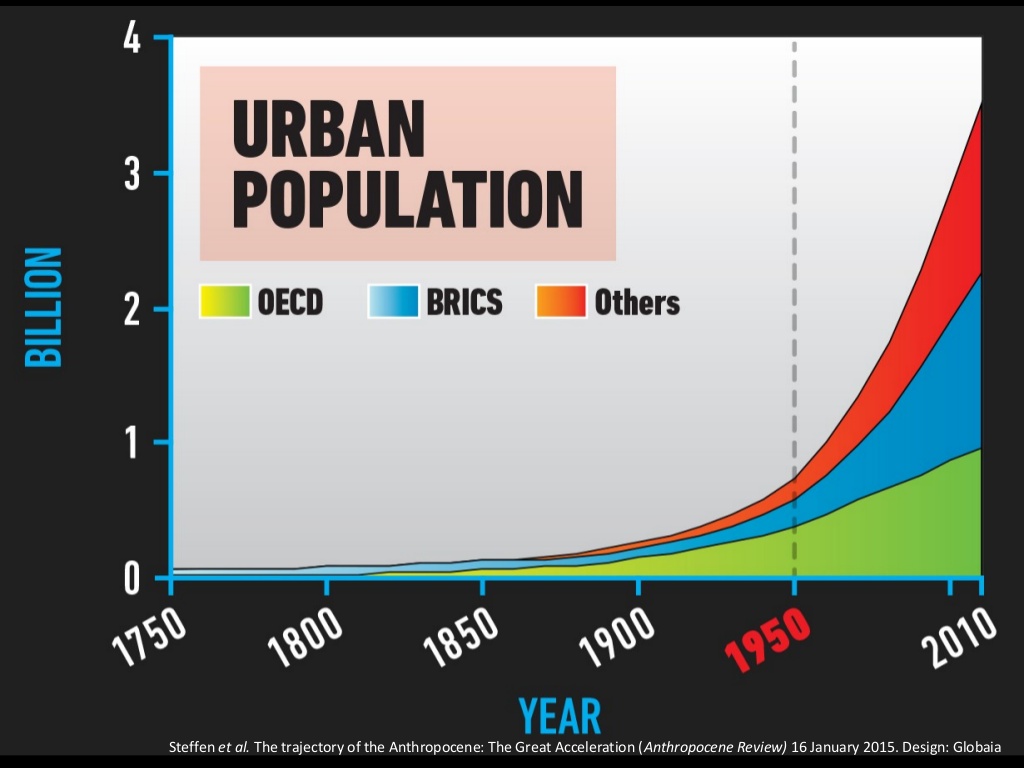 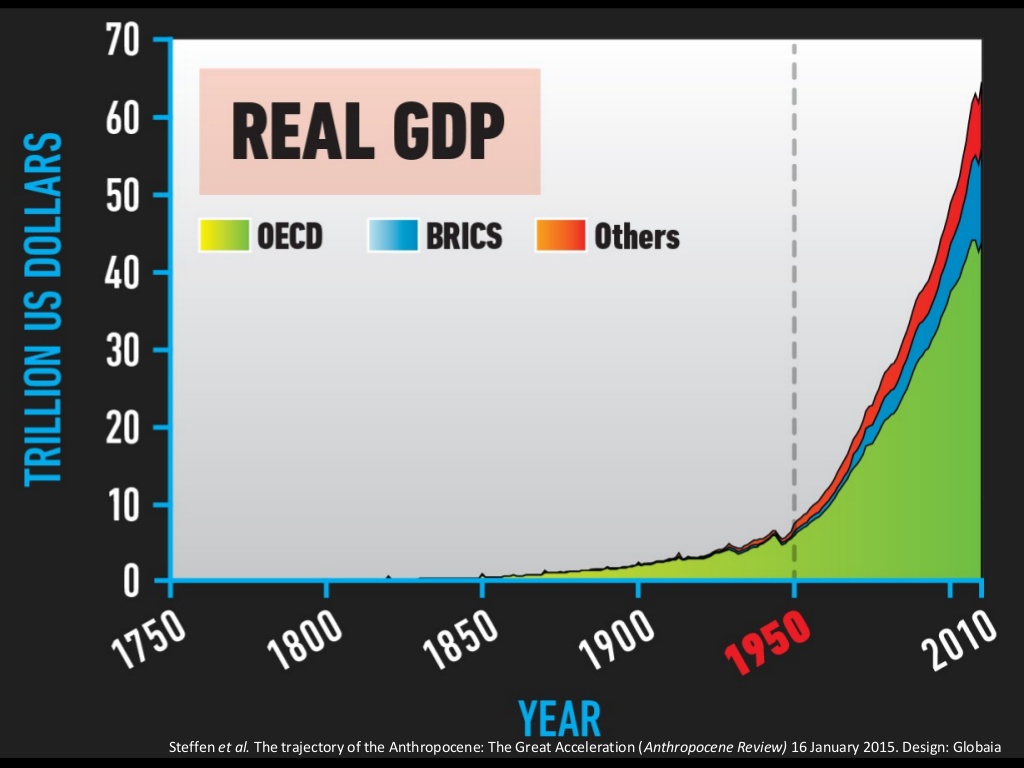 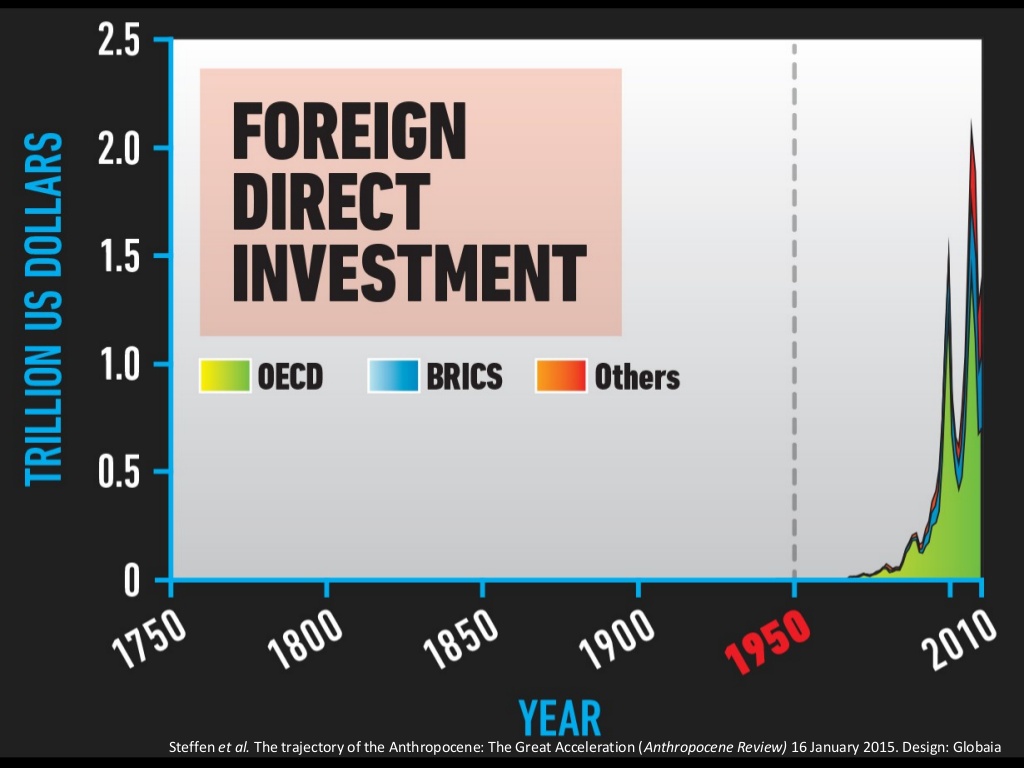 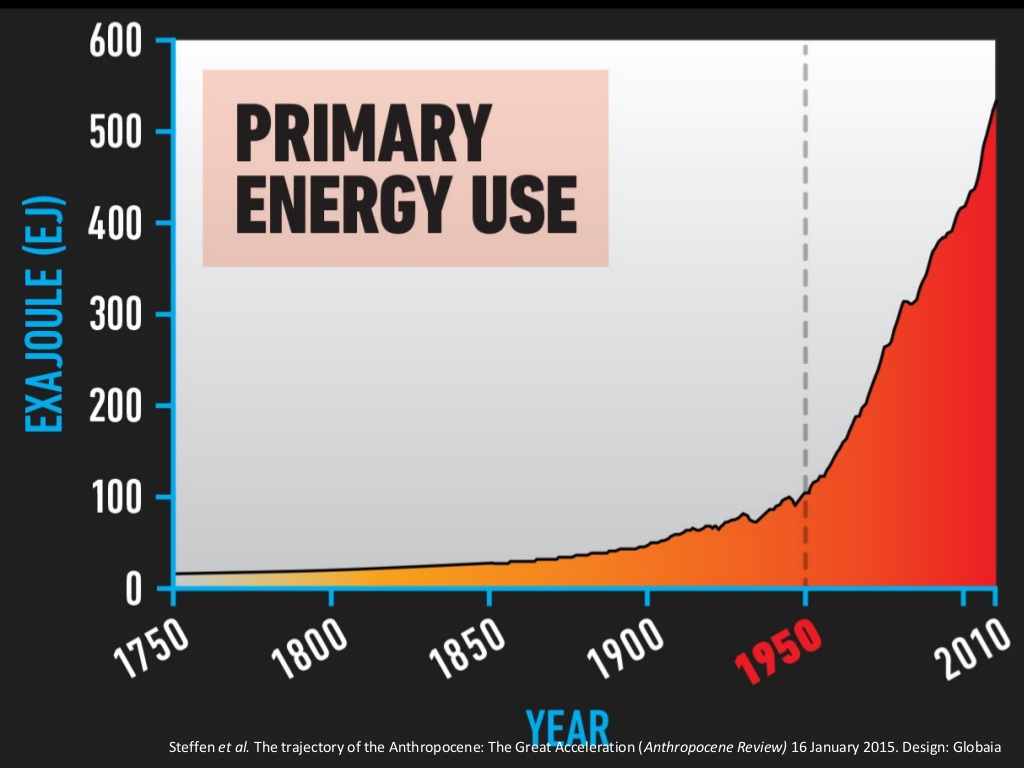 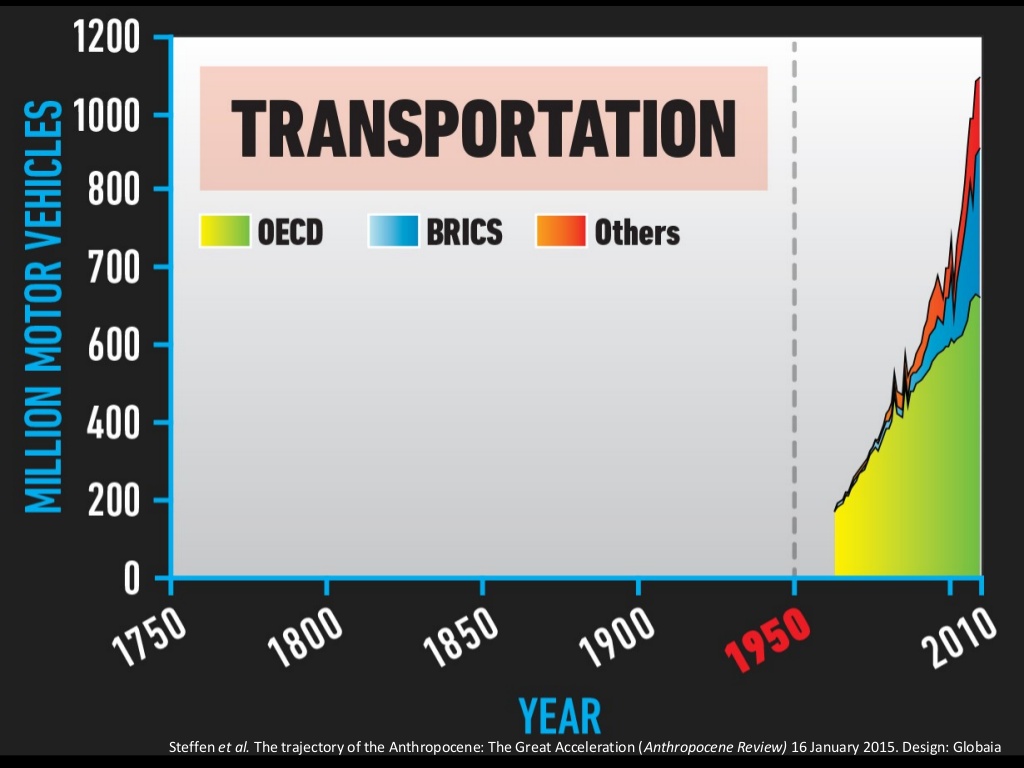 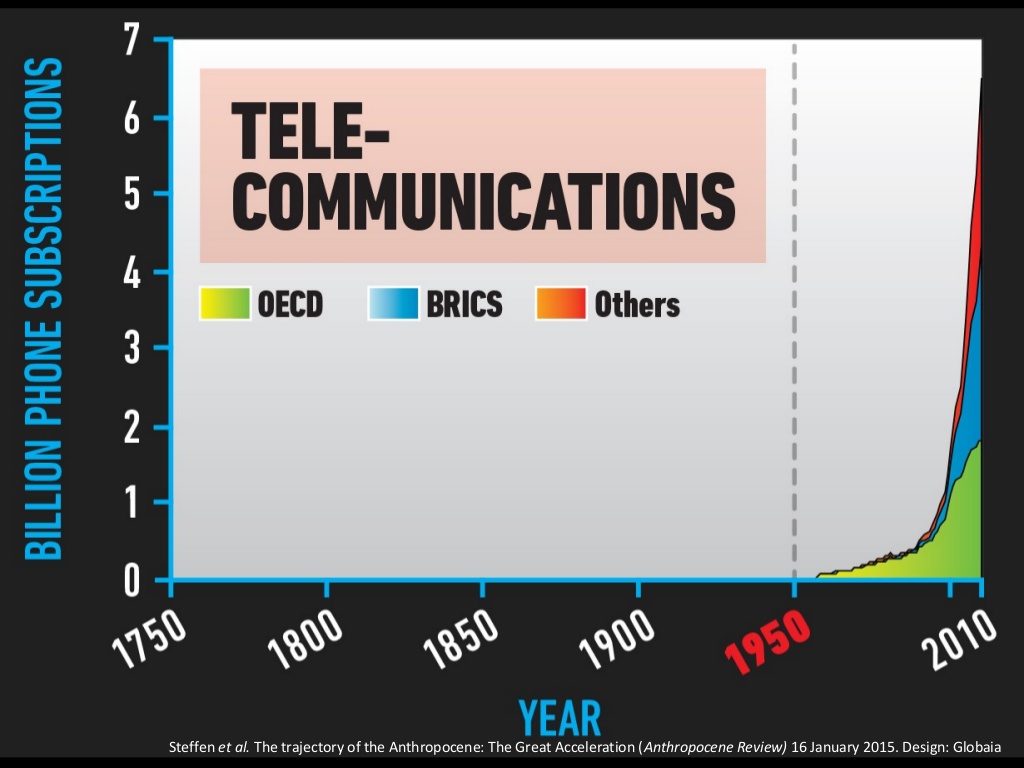 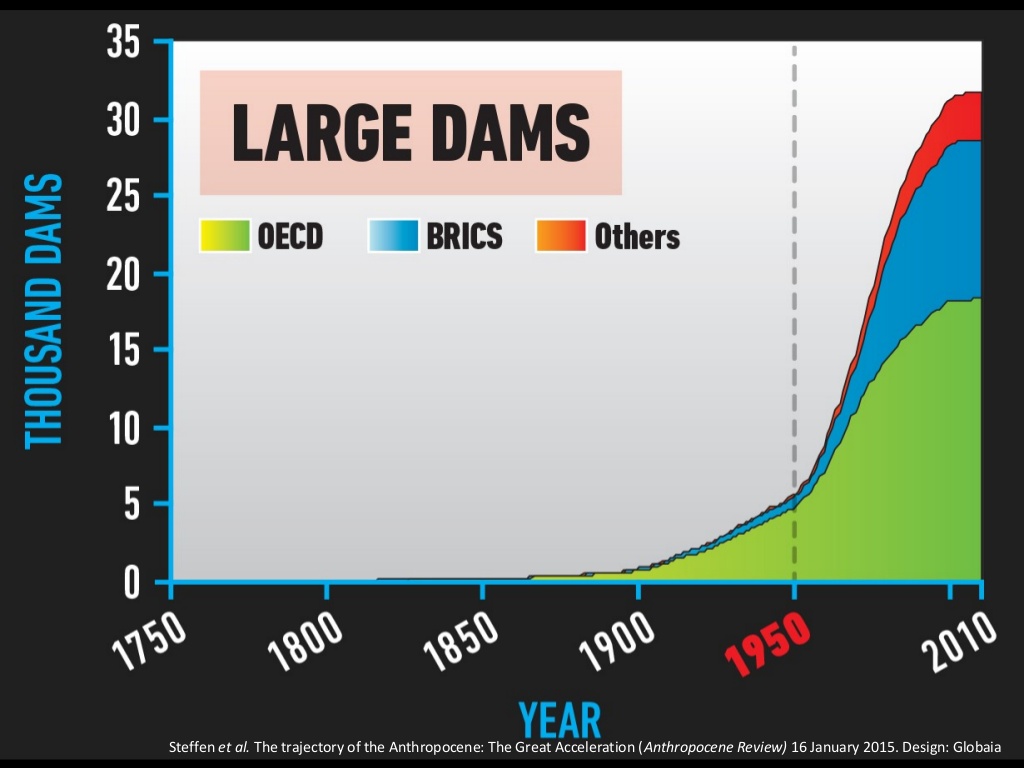 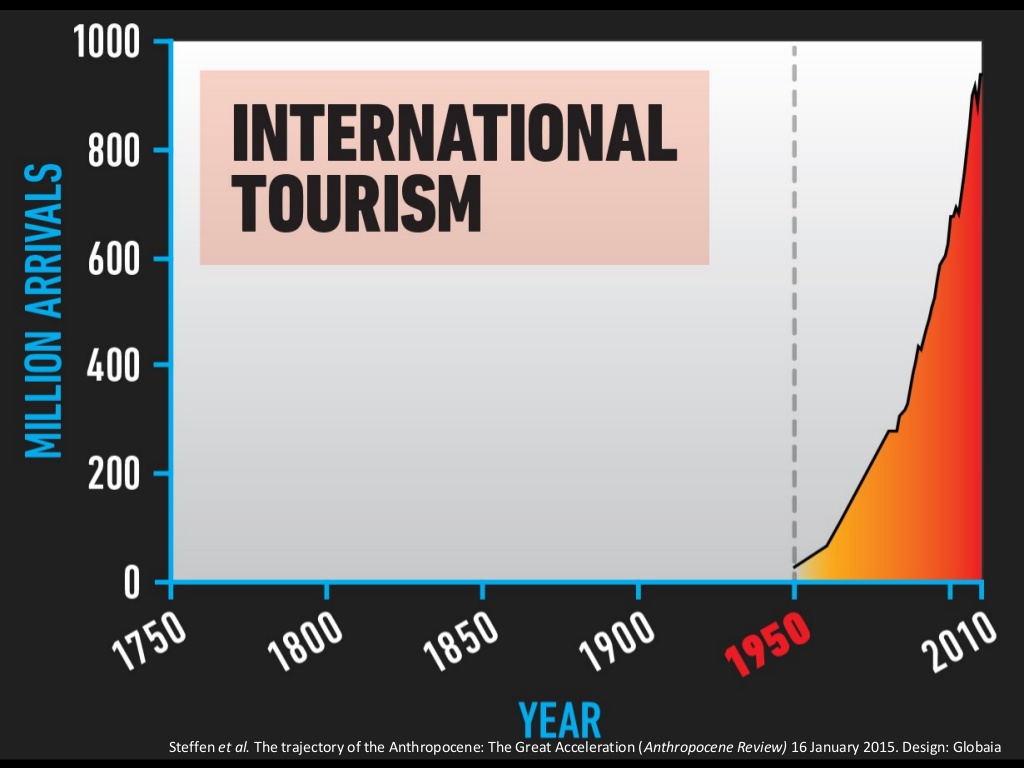 20
Human beings utilize myriad forms of Power
Language & Numbers
Organization of activities & groups
Self-defense & Conquest
Invention of tools
Production
Specialization 
Exchange, Trade, Commerce
Communication 
Transportation
Money
Credit, Banking, Finance
Law, Governance, Taxation
Urbanization
Diplomacy
Morality, Religion & Ethics
Organization of Facts, Knowledge, History
Education
Public Opinion & Media
Patriotism, Nationalism
Ideas, Idealism & Philosophy
Scientific Research & Tech Innovation
Literature & Artistic Creativity
Civil Society, Networks & Integration 
Culture
Individuality
Spiritual values & experience
21
All these are forms of Social Power
They all arise from interaction, cooperation, coordination and organization between human beings.
Language 
Markets & Money 
Internet
They are all expressions of the capacity of the society to express human energies to achieve the goals and aspirations of the social collective. 
These energies are physical, social, emotional, mental and spiritual
22
After Tamerlane: Rise & Fall of Global Empires 1400-2000 by John Darwin
Capacity to defend borders and administer larger areas
Consolidation of small political units into larger units 
Effective tax revenue systems to support defense, administration, industry
Opening of inter-continental sea transportation 
Opening up of vast new regions in the Americas, Central Asia, Siberia, Australia-NZ, Africa 
Expansion and modernization of agriculture to support diversification
Specialization of production based on competitive advantage
Spread of industrial production
Development of domestic and international commercial marketing networks 
Adoption of new technologies in industry, transport, communications– steam, rail, telegraph, petroleum
Creation of a legal framework and public policies to promote investment, commerce and trade
Support of strong naval security 
Development of international banking 
Development of port cities and megacities on trade routes
Rise of international capital markets for overseas investment
Conducive cultural values, intellectual rationale,  and social aspirations
23
Process governing expression of social energies
Stages of the process
Awareness of opportunities & challenges generates Energy 
Aspiration for accomplishment converts the energy into Force
Organization of the directed energy transforms it into Social Power
Expression of the power generates accomplishment

This process applies to all forms of social energy & all fields of expression
24
The source of these energies is what we call Society
Society is the sum total of human individuals living and acting in families, groups, communities, national and international organizations.
Society includes the structures, systems, activities, values, customs, beliefs, knowledge, skills, laws and institutions that define the complex nexus of relationships between these individuals and groups. 
Society is a living organism that is greater than the sum of its parts – rather than a mechanical assemblage of parts, linkages, interactions and interrelationships. 
Society grows, develops and evolves by increasing levels of awareness, organization and integration between its geographic units, social groups, institutions, activities, sectors and levels.
25
Social Power is organized at multiple levels
Formal organized structures – military, government, law
Partially organized activities – political, economic, transport, communication, media, education, healthcare, entertainment, etc.
Informal institutions – values, beliefs, culture, custom and ways of life.
Social potential – the unlimited reservoir of unorganized aspirations, energies, knowledge, skills, capacities and activities that are available to organize and draw upon by individuals and the collective. 
Society – encompasses all these levels and dimensions
26
Distribution of Social Power
The distribution and utilization of social power for individual and collective benefit is determined by both formal and informal institutions, legal and extra-legal factors, national values and culture. 
Divisions between social classes and castes
Concentration & distribution of political power
Concentration & distribution of wealth and economic power
Access to information, knowledge, technology & education
Freedom of worship & authority of religious bodies 
Social conformity & freedom of individual thought and self-expression
27
Questions for Exploration and Discussion
What is the social potential that is the source of all the achievements humanity has drawn up for its advancement over thousands of years?
What are the determinants and limits to that social potential?
Why do societies differ widely in their capacity to draw upon and organize this social potential both spatially and temporally? 
What is the impact of the distribution of social power – both legally and illegally –on the overall power of society and its capacity for accomplishment?
How can societies today increase their capacity to generate, release, direct and organize social potential for higher levels of accomplishment? 
What is the role of the individual is the generation and utilization of social power? 
How do societies empower their members to access and utilize the available social power for individual and collective benefit?
28
Objectives of this course
To become conscious of the enormous underutilized social potential  available to modern society to address challenges & tap opportunities
To identify ways to enhance the generation, direction, organization and expression of social power to promote human welfare & well-being
To evolve practical strategies for mobilizing greater social power individually and collectively
To evolve a transdisciplinary conception of human accomplishment applicable to all fields